ホテルアークリッシュ豊橋  PRESENTS　出張パーティー
● 納涼会、ビアガーデン、運動会、スポーツ大会、学園祭
● セミナーやイベント後の懇親会
● 記念式典、竣工披露のお祝い
● 学校や地域の懇親会
● 忘年会､新年会､ハロウィンパーティー､クリスマスパーティー など
ホテルのお料理とおもてなしをご希望の場所へお届けいたします。ホテルのパーティーのように
ホテルブッフェパーティー
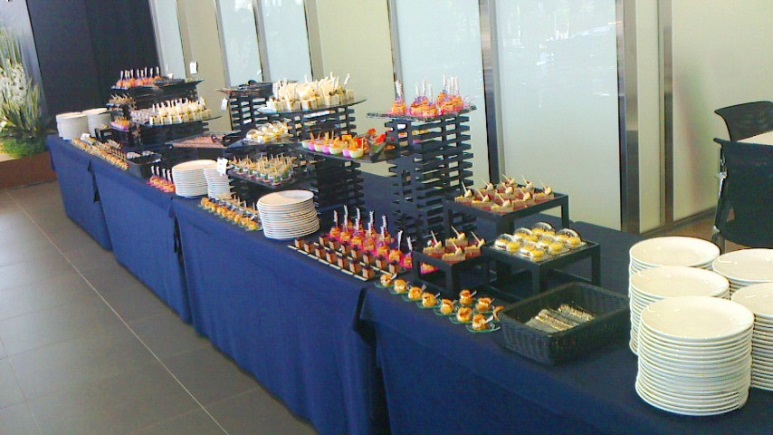 ホテルクオリティで、
ワンランク上のおもてなし！

ブッフェ料理　￥4,760～　　   30名以上
ドリンクバー　￥2,100～　　　  30名以上

※車両運搬､サービススタッフ等を含む運営費は別途頂戴します
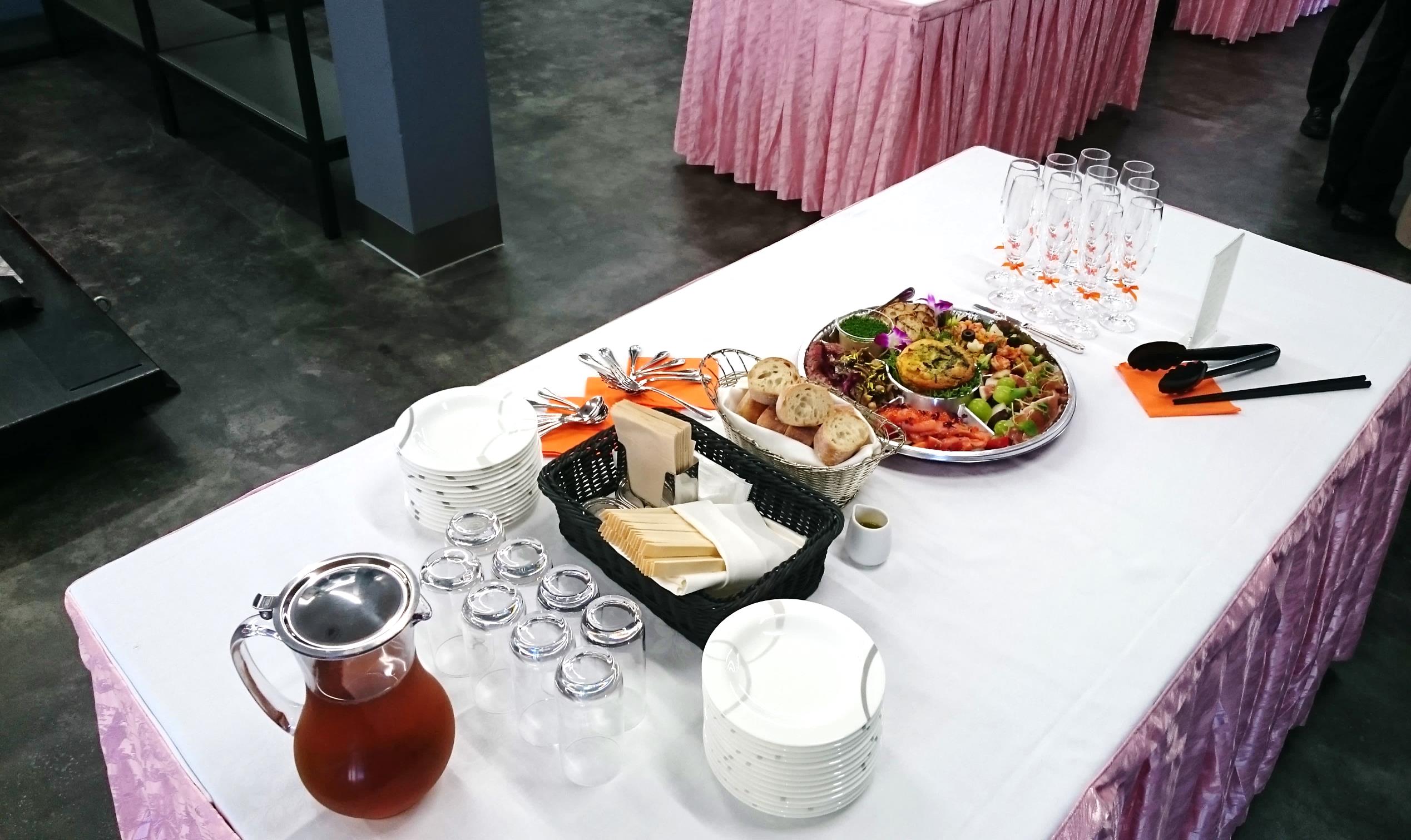 オードヴルパーティー
手軽にホテルの料理で
イベント・パーティーをお考えの方におすすめ！

オードヴル　￥7,870（4名分）～
10台より配達可

※車両運搬､サービススタッフ等を含む運営費は別途頂戴します
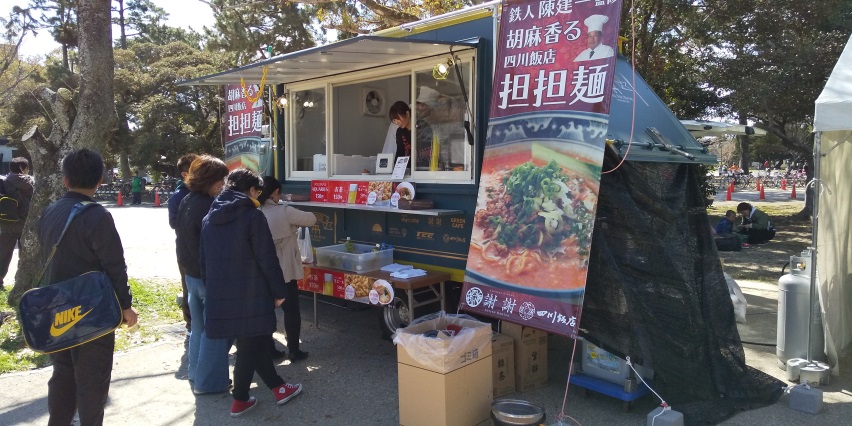 キッチンカー
アウトドアパーティにおすすめ！

フライドチキン、ホットドック
カレー、パスタ、担担麺、麻婆丼、など
￥200,000～出動します。

★8月末までキャンペーン価格￥150,000～
※ 写真はイメージとなります / ※表示は全て税別価格になります